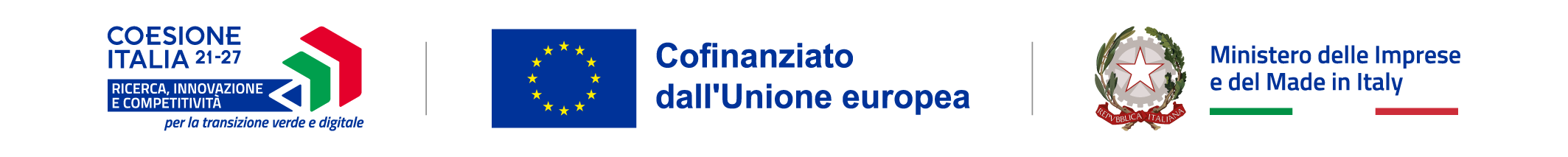 Investimenti Sostenibili 4.0 - PN RIC 2021-2027
Dott.ssa Alessandra De Angelis
Dirigente Divisione IX – Direzione generale per gli Incentivi  alle imprese (DGIAI) del Ministero delle Imprese e del Made in Italy
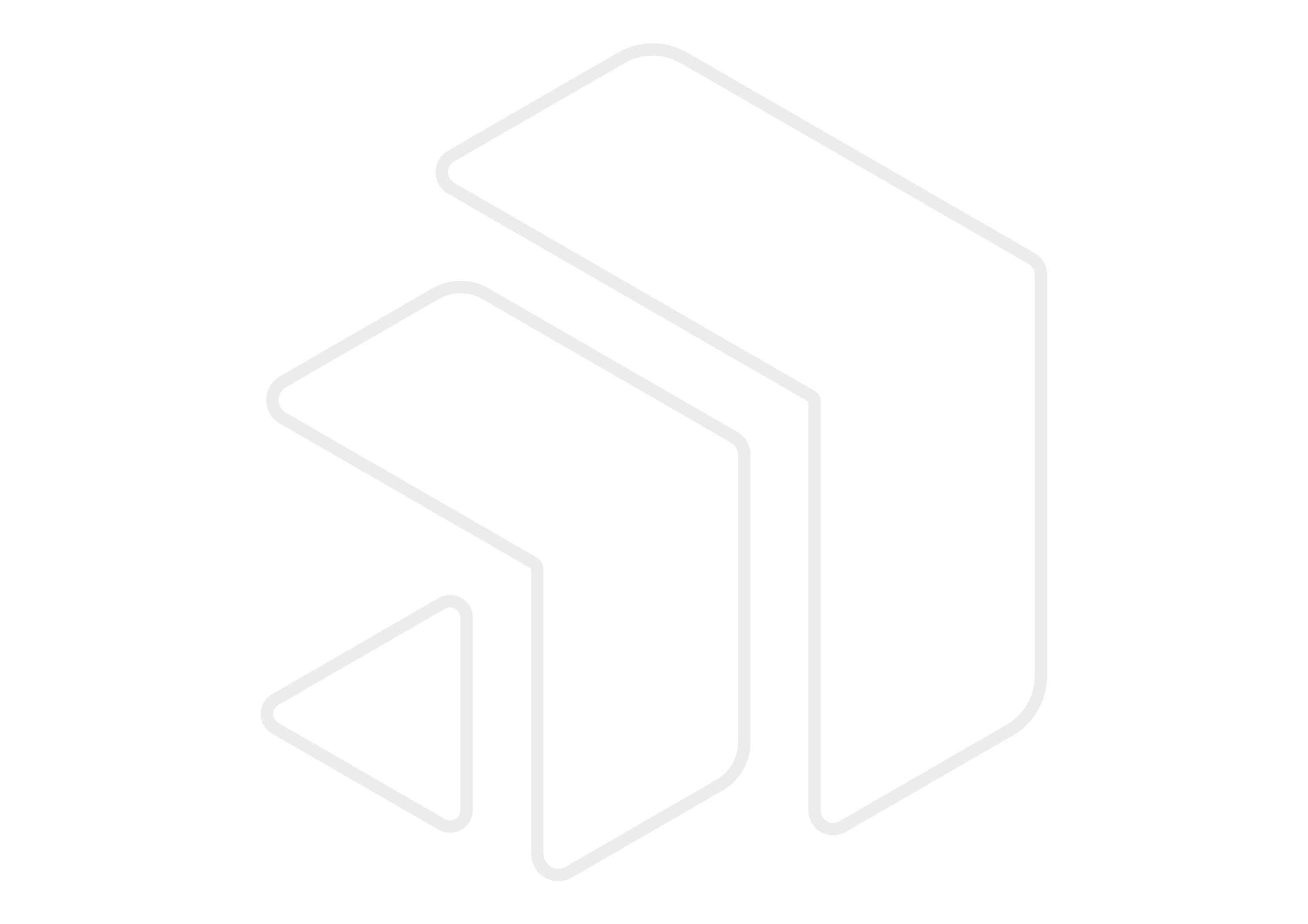 D.M. 22 novembre 2024
OBIETTIVI STRATEGICI DEL BANDO 
NEL QUADRO DEL PN RIC 21-27
La misura Investimenti sostenibili 4.0 prevista dal D.M. 22 novembre 2024 è volta a sostenere nuovi investimenti imprenditoriali innovativi e sostenibili. 

La dotazione finanziaria complessiva è pari a euro 300.488.426,61 a valere sull’obiettivo specifico 1.3, azione 1.3.2, del PN RIC 21–27. In continuità con il precedente bando di cui al D.M. 15 maggio 2023, dà attuazione agli obiettivi di sviluppo perseguiti nell’ambito del PN RIC 2021 – 2027.
Azione 1.3.2- Sviluppo delle PMI
L’Azione 1.3.2 prevista nell’ambito dell’Obiettivo specifico 1.3 del PN RIC 21-27 si basa su interventi volti a rilanciare l’attività delle PMI attraverso il sostegno per la nascita, il consolidamento e lo sviluppo di iniziative imprenditoriali, anche tramite strumenti finanziari in coerenza con quanto previsto dall’art. 58 par. 2 del Regolamento UE 2021/1060.
I SOGGETTI BENEFICIARI
D.M. 22 novembre 2024
Destinatarie della misura sono le PMI situate nelle “Regioni meno sviluppate” (Basilicata, Calabria, Campania, Molise, Puglia, Sardegna e Sicilia). 
In particolare, sono ammesse alle agevolazioni le imprese che abbiano la disponibilità dell’unità produttiva oggetto del programma di investimento nei territori delle Regioni meno sviluppate, da dimostrare alla data di presentazione della prima richiesta di erogazione dell’agevolazione.
Tra i requisiti di accesso è previsto che le imprese siano in regime di contabilità ordinaria e dispongano di almeno due bilanci approvati e depositati presso il Registro delle imprese, ovvero abbiano presentato, nel caso di imprese individuali e società di persone, almeno due dichiarazioni dei redditi.
D.M. 22 novembre 2024
COSA FINANZIA
Possono accedere alle agevolazioni i programmi che prevedono la realizzazione di investimenti innovativi, sostenibili e con contenuto tecnologico elevato e coerente al piano nazionale Transizione 4.0.
Priorità è accordata ai programmi in grado di offrire un particolare contributo agli obiettivi di sostenibilità.
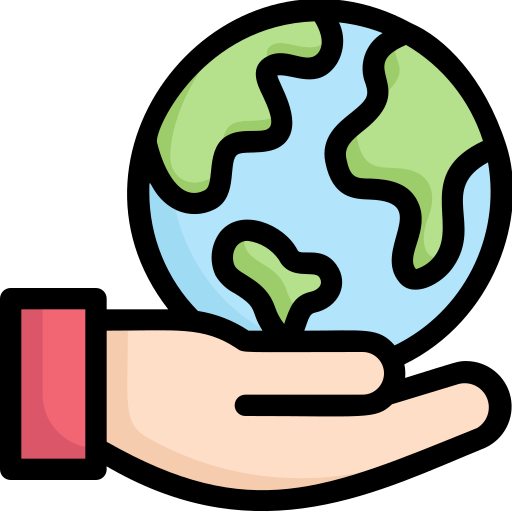 Nello specifico, sono valorizzati, sulla base di indicatori di sostenibilità dedicati, i programmi di investimento che contribuiscono al raggiungimento degli obiettivi climatici e ambientali riconducibili ad una delle seguenti linee di azione:
processi di produzione rispettosi dell’ambiente e all’utilizzo efficiente delle risorse nelle PMI; 
promozione dell’efficienza energetica delle PMI.
D.M. 22 novembre 2024
PROGRAMMI DI INVESTIMENTO AMMISSIBILI
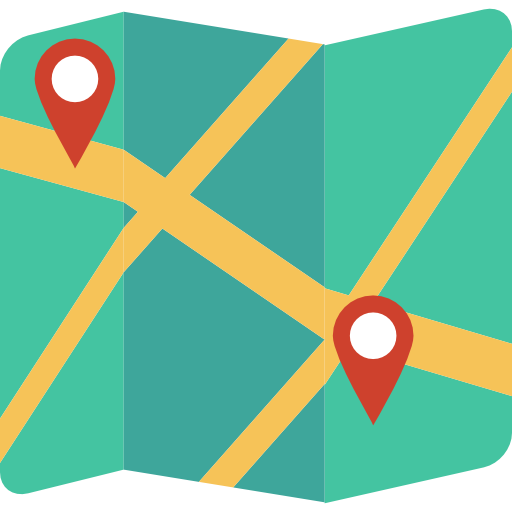 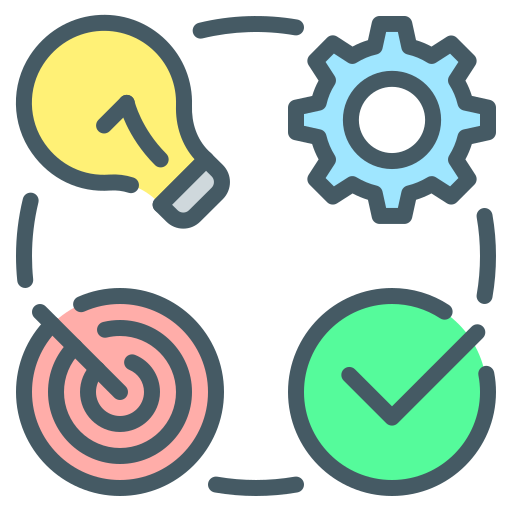 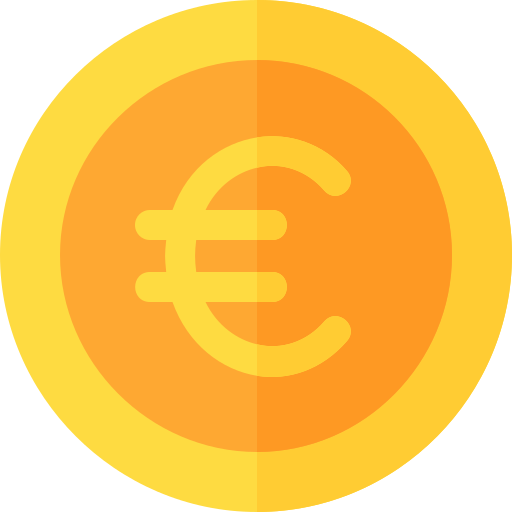 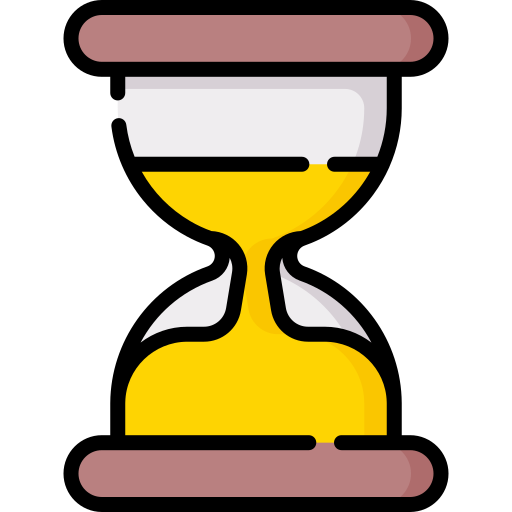 D.M. 22 novembre 2024
TIPOLOGIA DI INVESTIMENTO
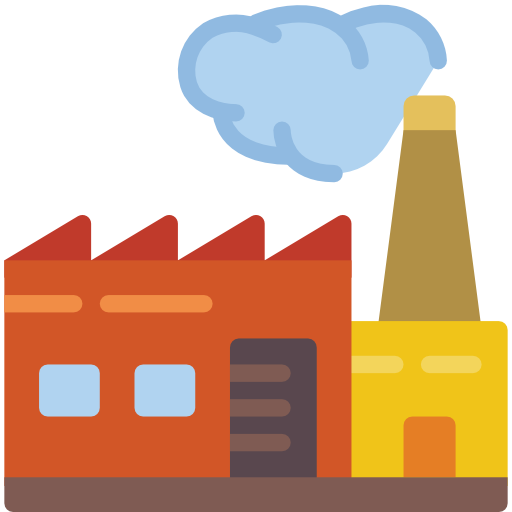 Realizzazione di una nuova unità produttiva
Ampliamento della capacità produttiva di un’ unità produttiva esistente
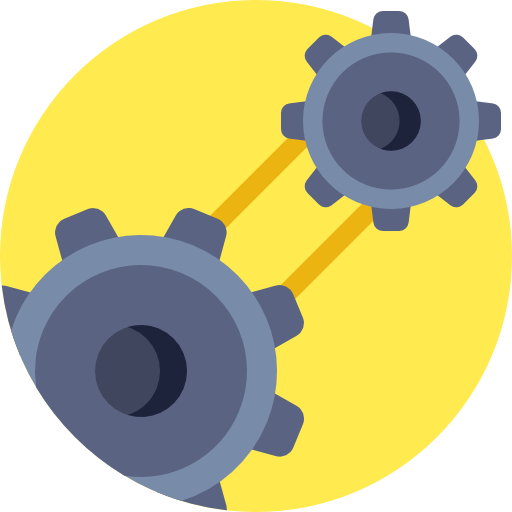 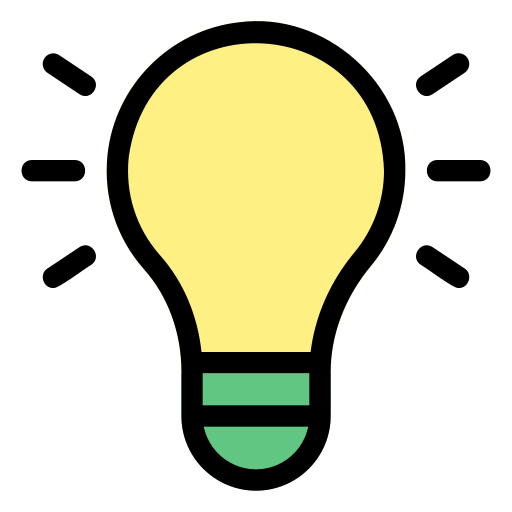 Diversificazione della produzione funzionale a ottenere prodotti mai fabbricati in precedenza
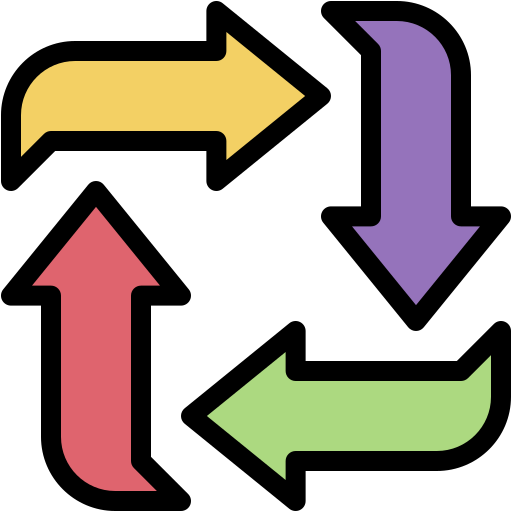 Cambiamento fondamentale del processo di produzione 
di un’unità produttiva esistente
D.M. 22 novembre 2024
AGEVOLAZIONI CONCEDIBILI
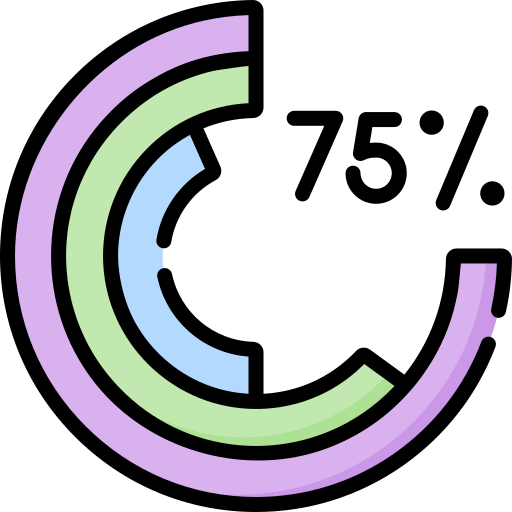 Le agevolazioni sono concesse nella forma del contributo in conto impianti e del finanziamento agevolato a copertura di una percentuale nominale massima delle spese ammissibili pari al 75 per cento, di cui:
il 35 per cento dell’ammontare complessivo delle spese ammissibili in forma di contributo in conto impianti
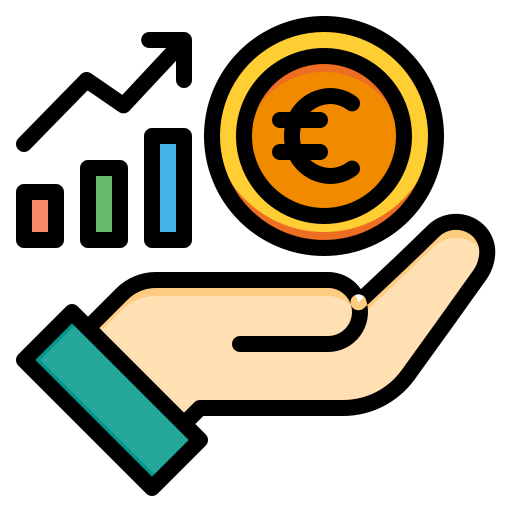 il 40 per cento delle medesime spese in forma di finanziamento agevolato
D.M. 22 novembre 2024
ELEMENTI DI NOVITÀ
Fermo restando il tasso di copertura delle spese (pari al 75%) è stata prevista una nuova articolazione delle forme di aiuto concedibili (finanziamento agevolato 40% - contributo a fondo perduto 35%) senza distinzione in funzione della dimensione d’impresa.
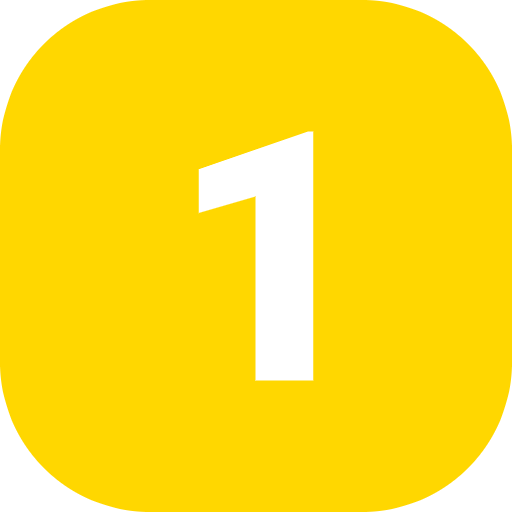 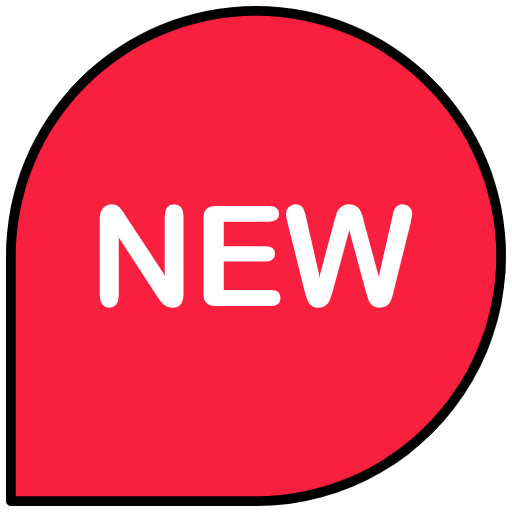 È prevista la possibilità di agevolare programmi finalizzati all’efficientamento energetico anche allorquando l’investimento riguardi la realizzazione di una nuova unità produttiva.
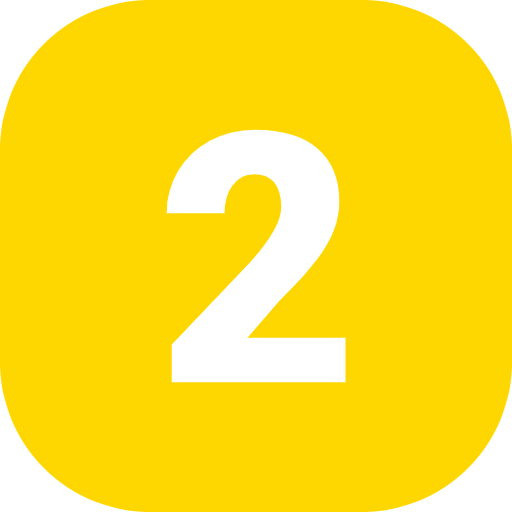 Con riferimento all’installazione di impianti di produzione di energia da fonti rinnovabili per l’autoconsumo, è prevista la possibilità di ricorrere al c.d. “autoconsumo a distanza” con entrambe le forme previste dall’articolo 30, comma 1, lettera a), punto 2, del d.lgs. n. 199/2021, a condizione che i predetti impianti siano nella disponibilità dell’impresa beneficiaria e che siano ubicati nei territori delle Regioni meno sviluppate.
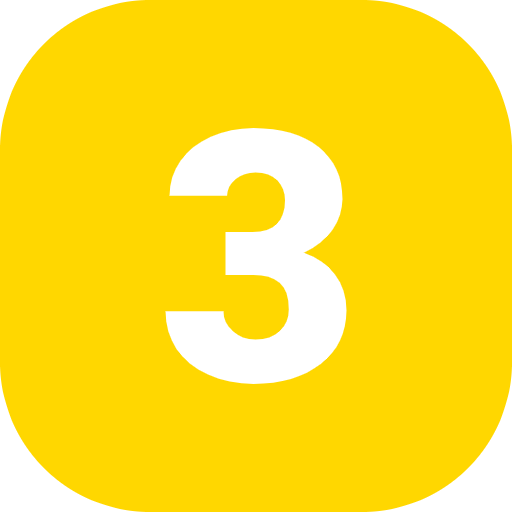 D.M. 22 novembre 2024
ITER PRESENTAZIONE DOMANDA
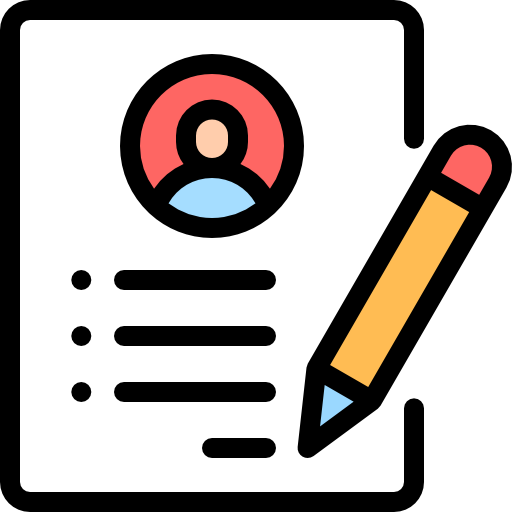 COMPILAZIONE della domanda di accesso alle agevolazioni a partire dalle ore 10:00 del 30 aprile 2025
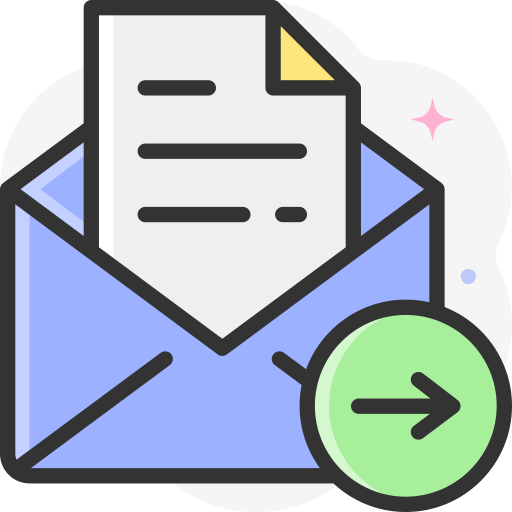 INVIO della domanda di accesso alle agevolazioni a partire dalle ore 10:00 del 20 maggio 2025
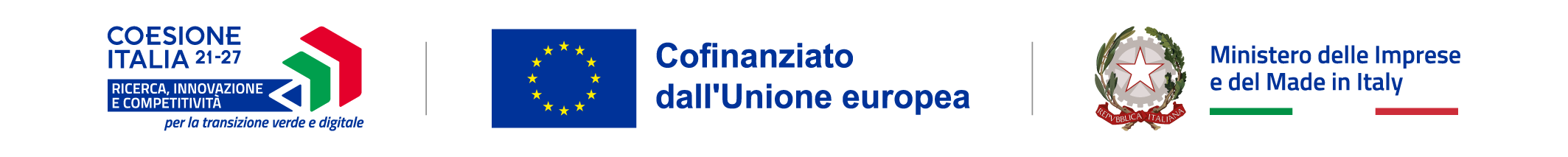 Grazie per l’attenzione !!!
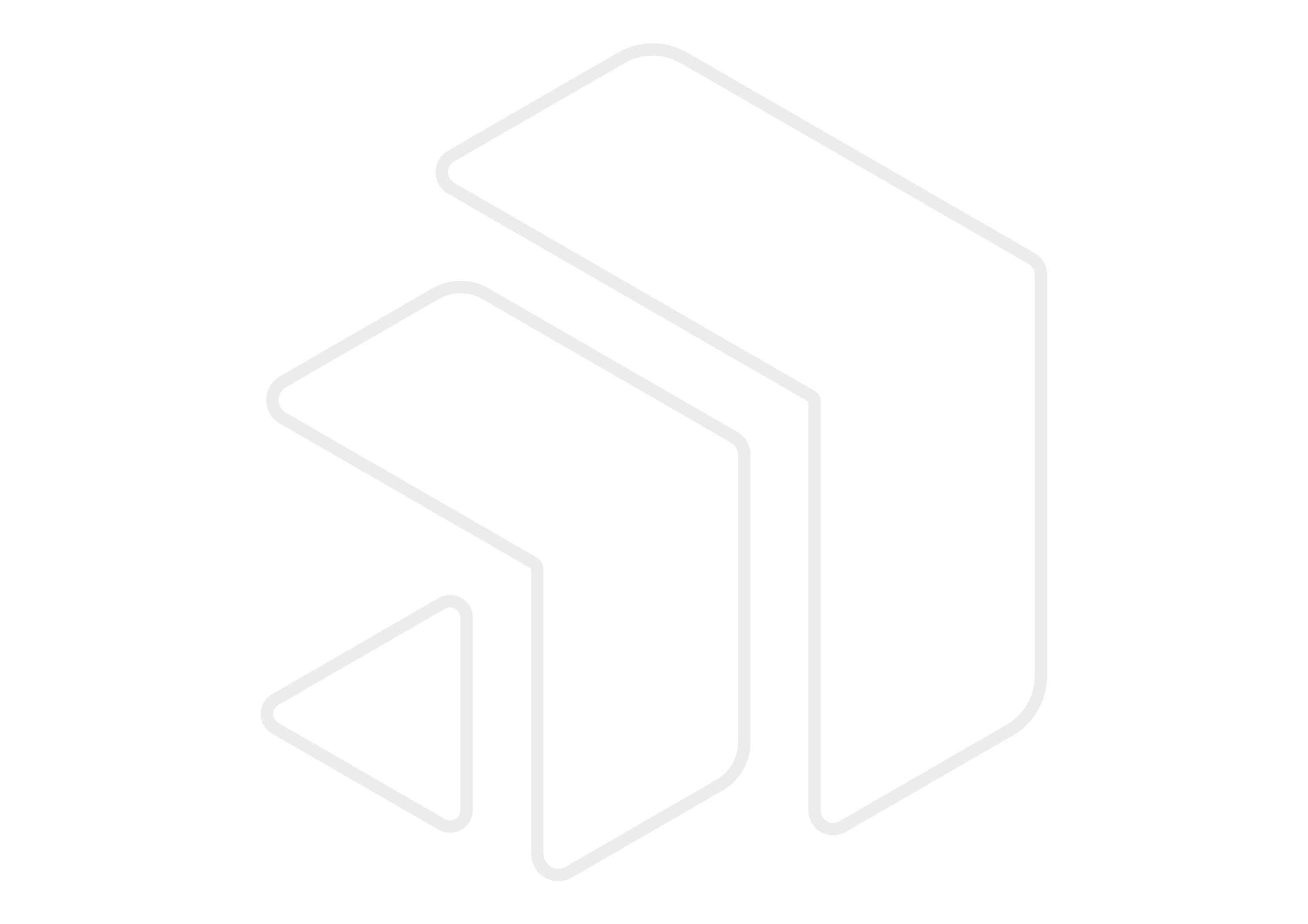